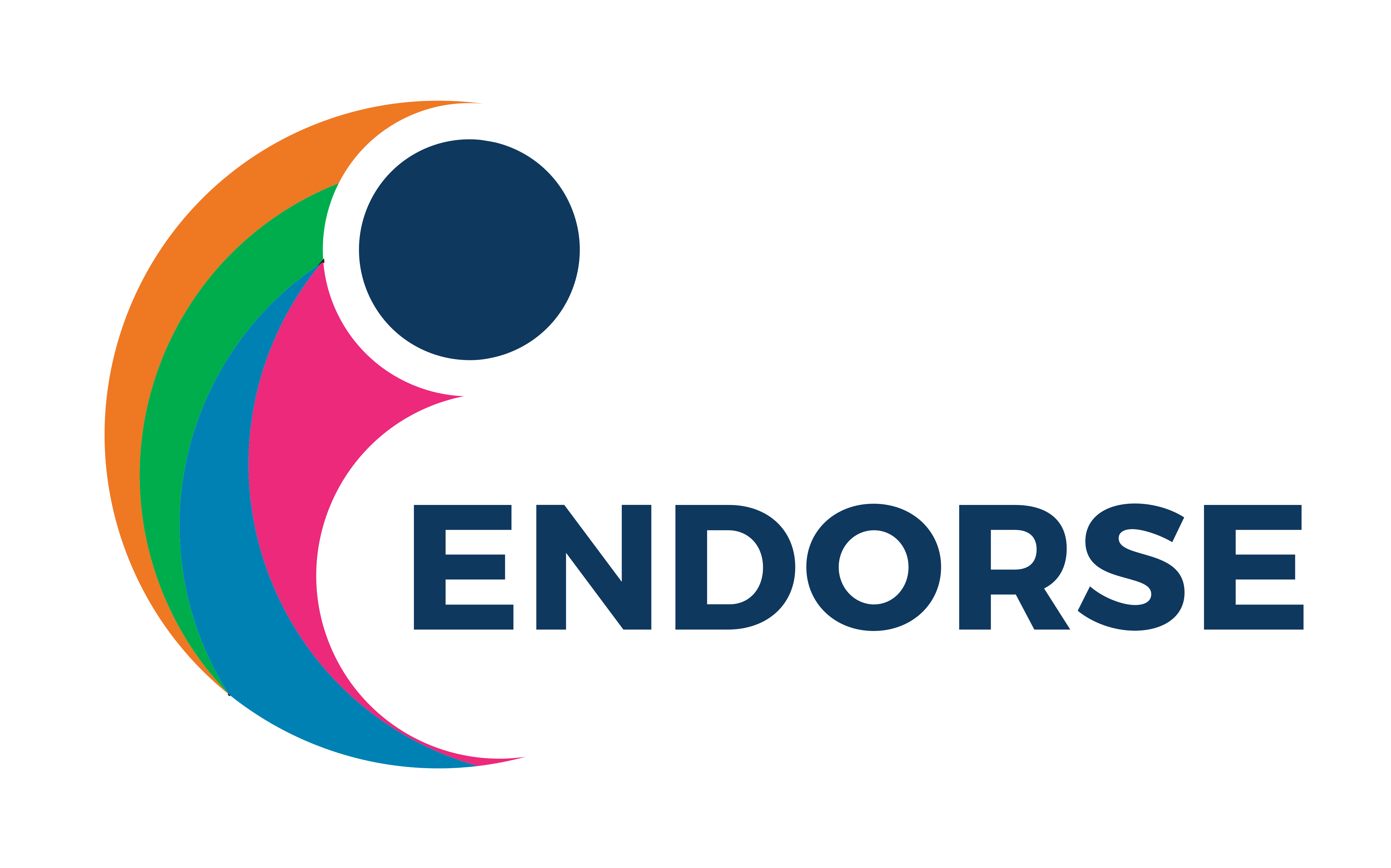 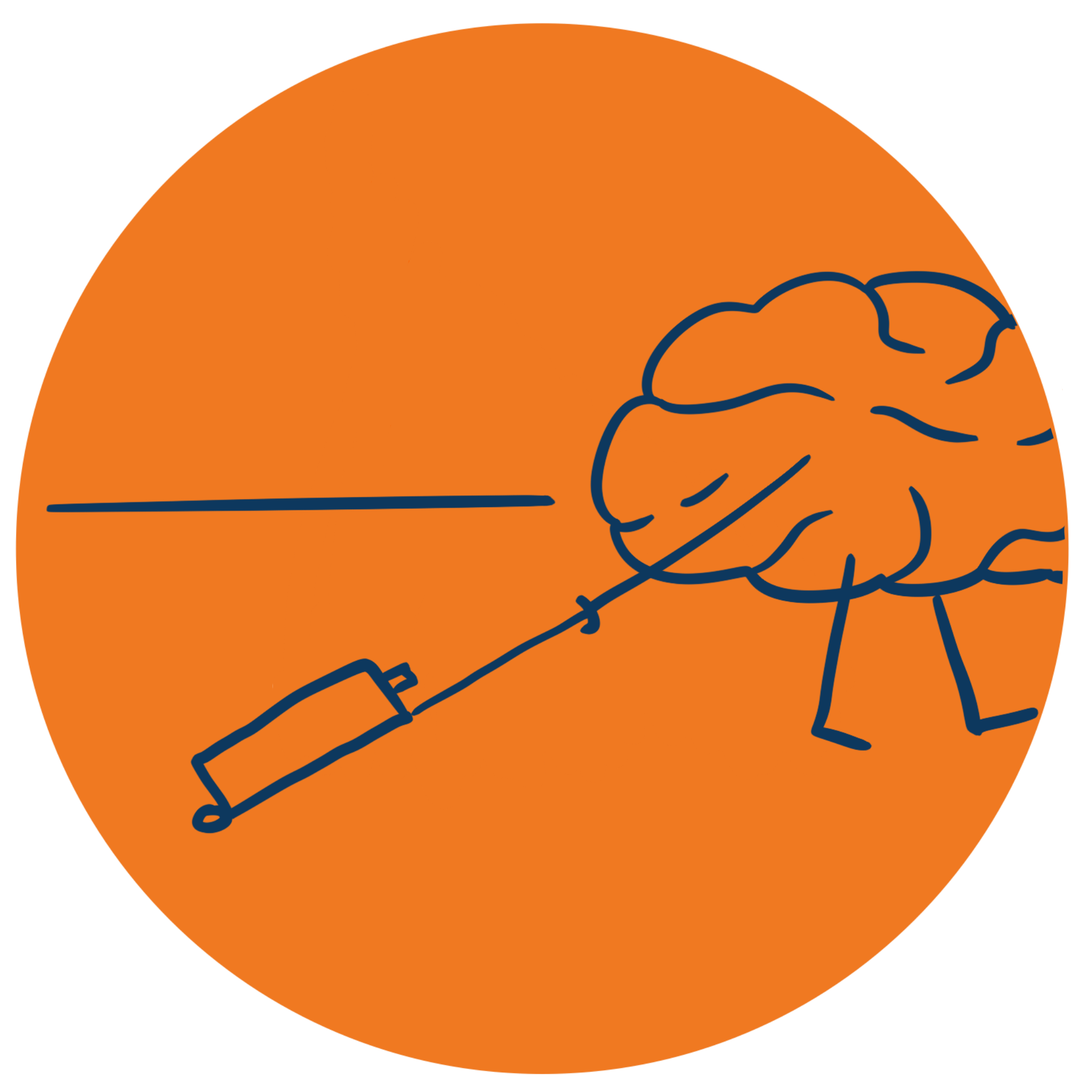 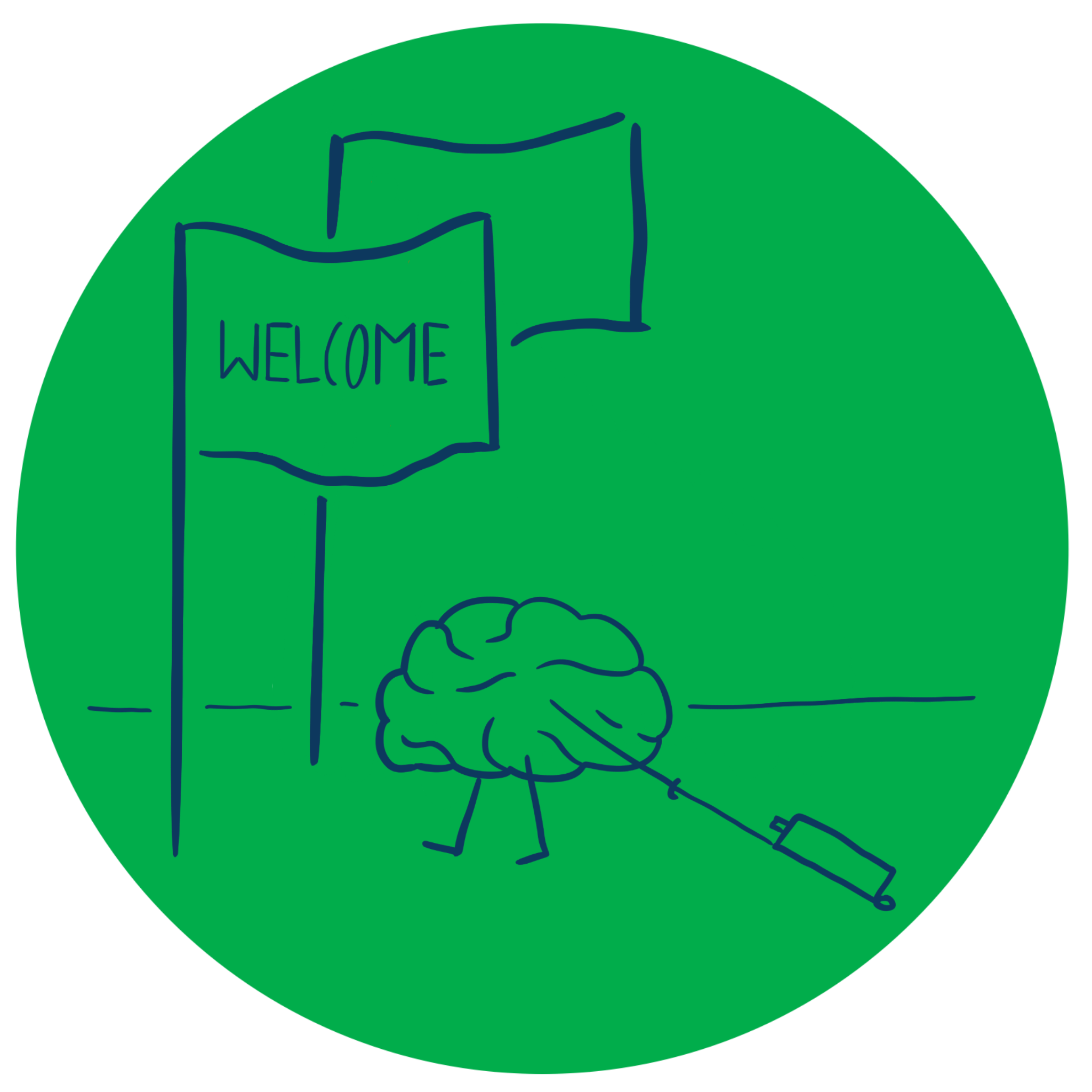 STARTING A BUSINESS IN GREECE
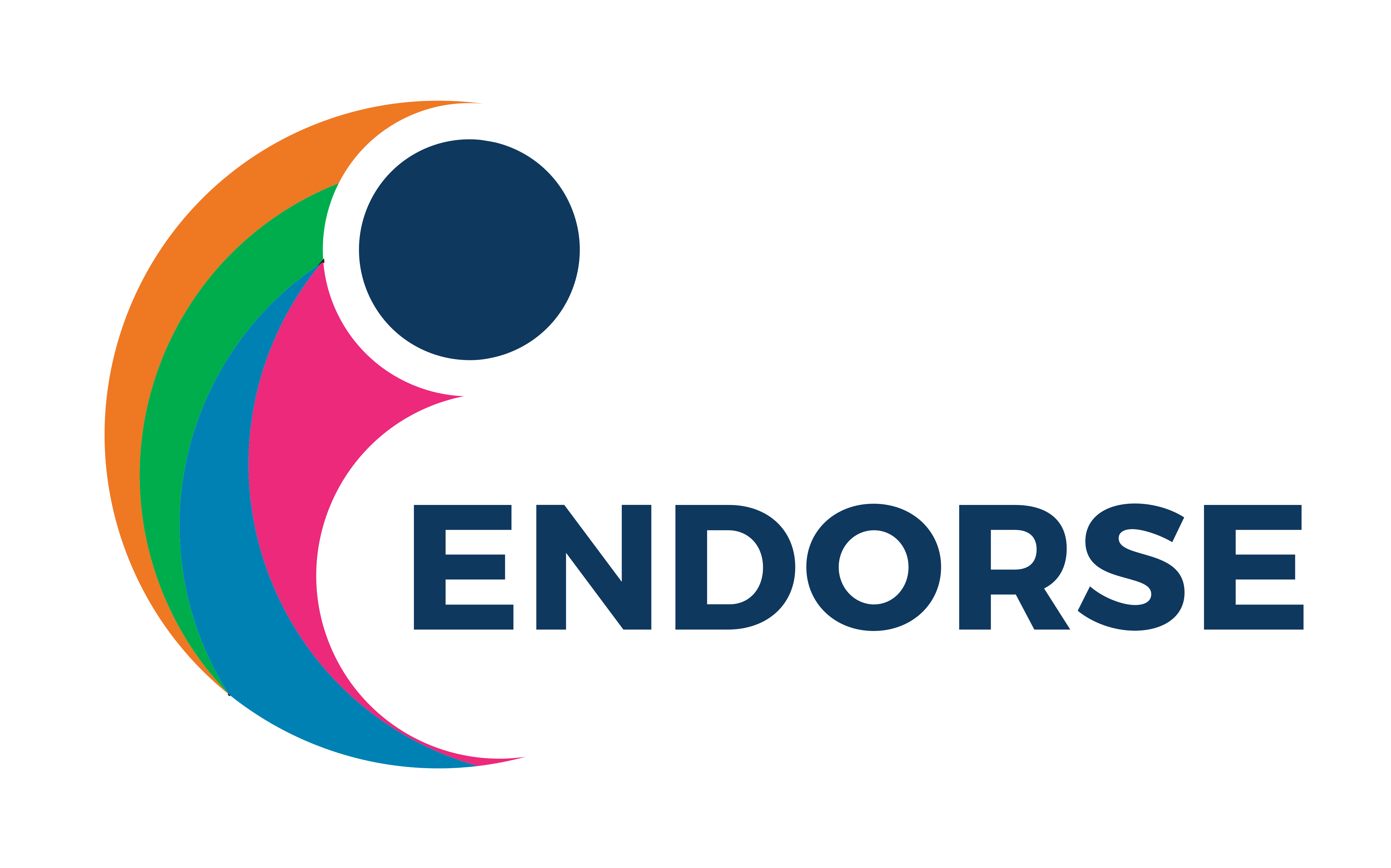 1. Founding a Business
Comprehensive information on starting a business in Greece can be found here:
Ministry of Development and Investments
 
https://www.gov.gr/en/sdg/starting-running-and-closing-business/registering-changing-legal-form-of-or-closing-business/general/how-to-start-business-in-greece/

https://www.gov.gr/en/upourgeia/upourgeio-anaptuxes/kentrike-enose-epimeleterion-ellados/sustase-epikheireses
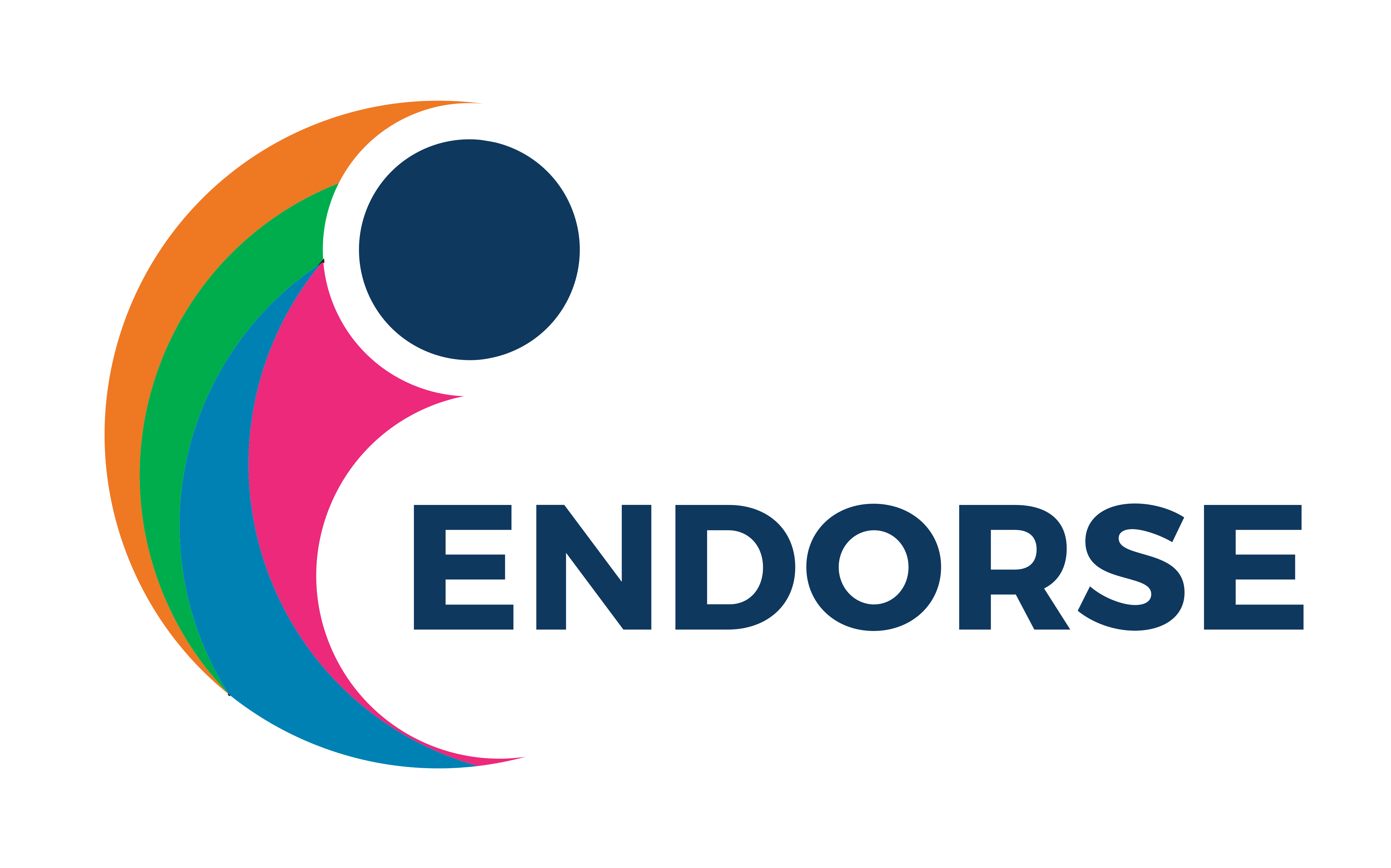 2. Legal Forms
Comprehensive information on legal forms of a business in Greece can be found here:

https://www.enterprisegreece.gov.gr/
https://www.enterprisegreece.gov.gr/assets/content/files/c27/a8680/f230/Odigos%20Setting%20Up%20Company2023.pdf

TEN The European Network of Law Firms
https://www.ten-law.org/knowledge/doing-business-in-greece/
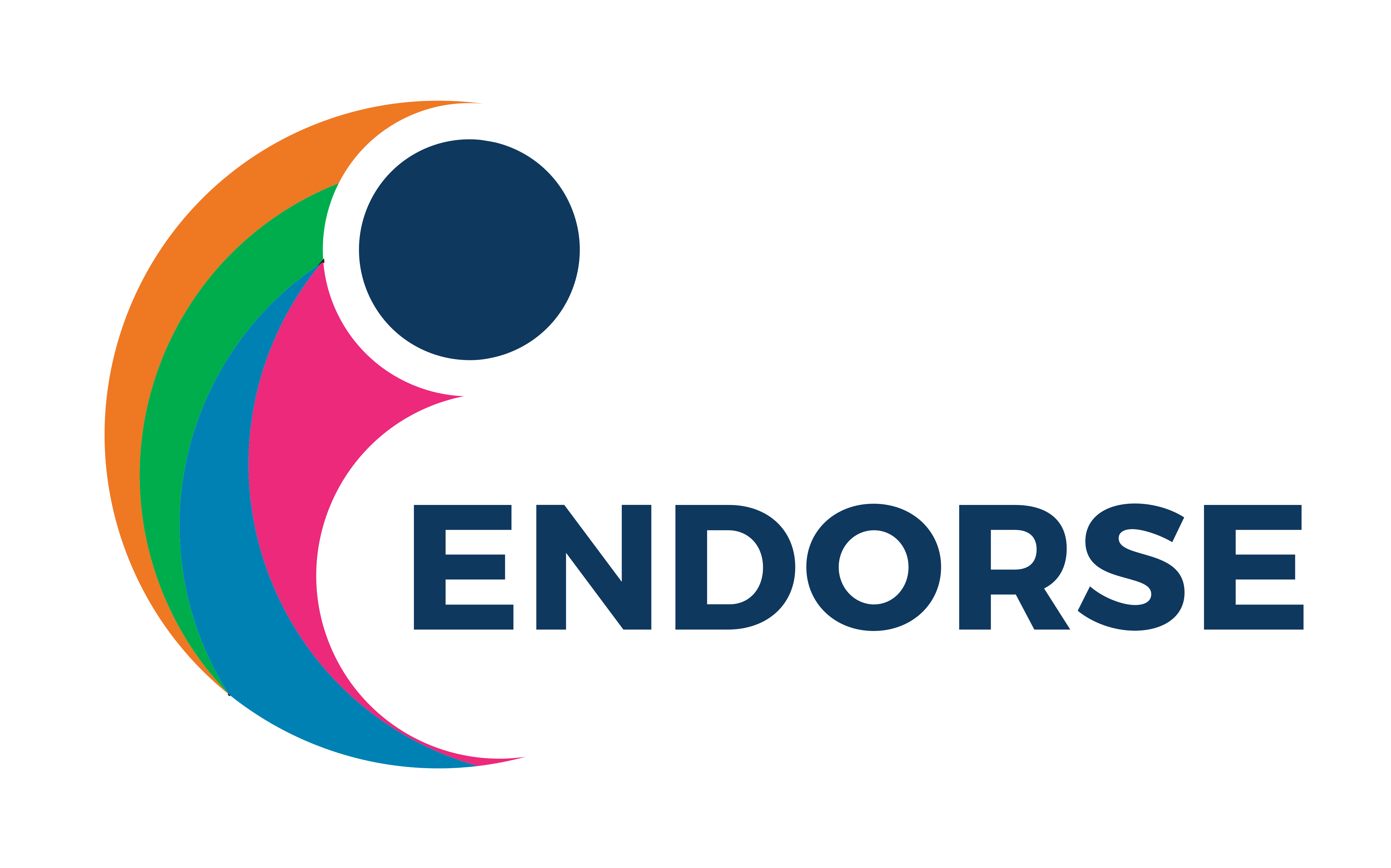 3. Registration of a Business in the Commersial Register
Comprehensive information on registration of a business in Greece can be found here:

https://www.enterprisegreece.gov.gr/
https://www.enterprisegreece.gov.gr/assets/content/files/c27/a8680/f230/Odigos%20Setting%20Up%20Company2023.pdf

https://www.enterprisegreece.gov.gr/images/public/AdeiodotikosOdigosMETAPOIHSHS_ENG.pdf
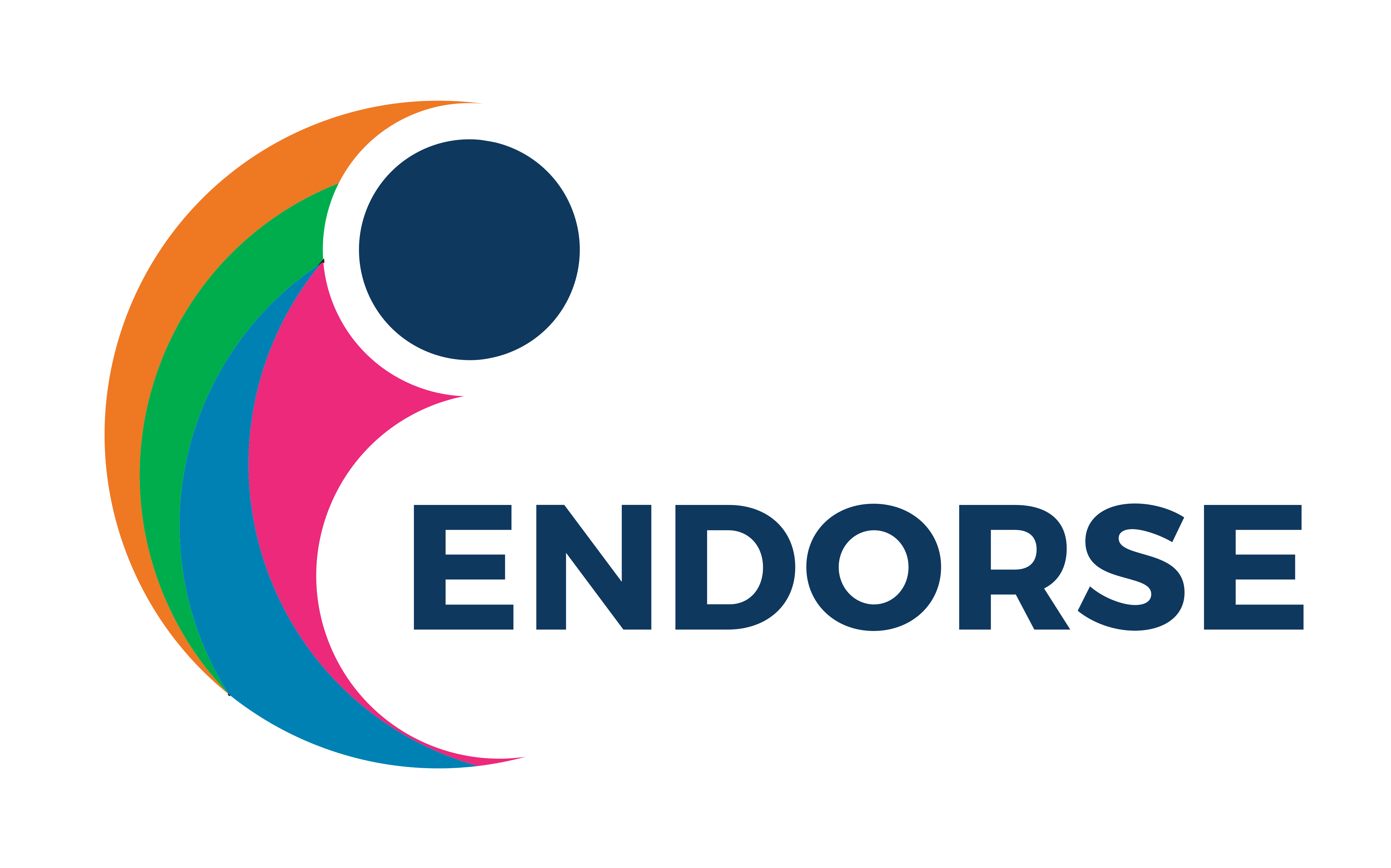 4. Trade license and further approval requirements
Comprehensive information on trade license and further approval requirements for a business in Greece can be found here:

https://www.gov.gr/en/ipiresies/epikheirematike-drasterioteta/enarxe-kai-luse-epikheireses

https://www.gov.gr/en/ipiresies/epikheirematike-drasterioteta/adeiodoteseis-kai-summorphose
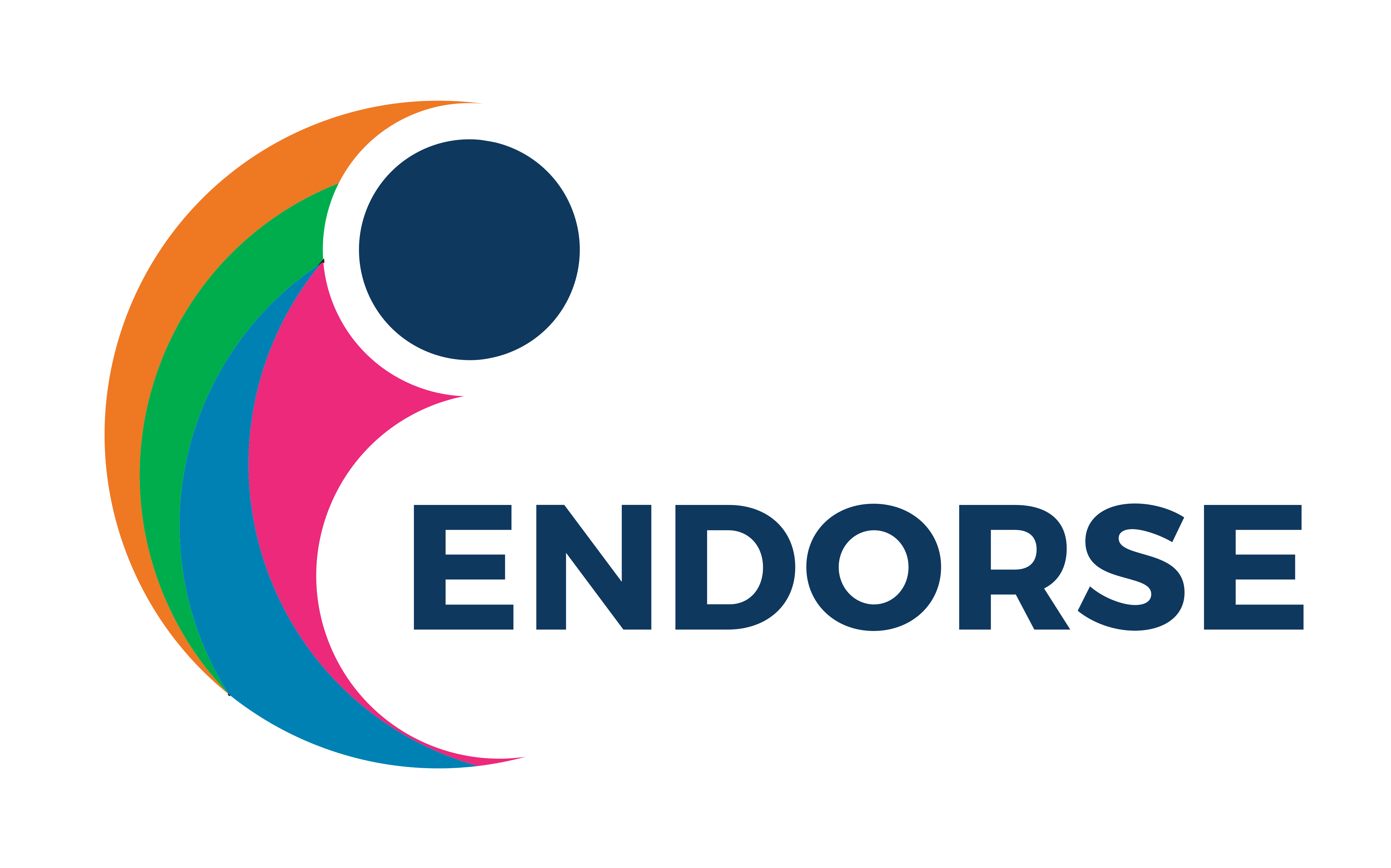 5. Tax aspects
Comprehensive information on tax aspects of a business in Greece can be found here:

Business Taxation: Independent Authority for Public Revenue (IAPR) 
https://www.gov.gr/en/ipiresies/epikheirematike-drasterioteta/phorologia-epikheireseon
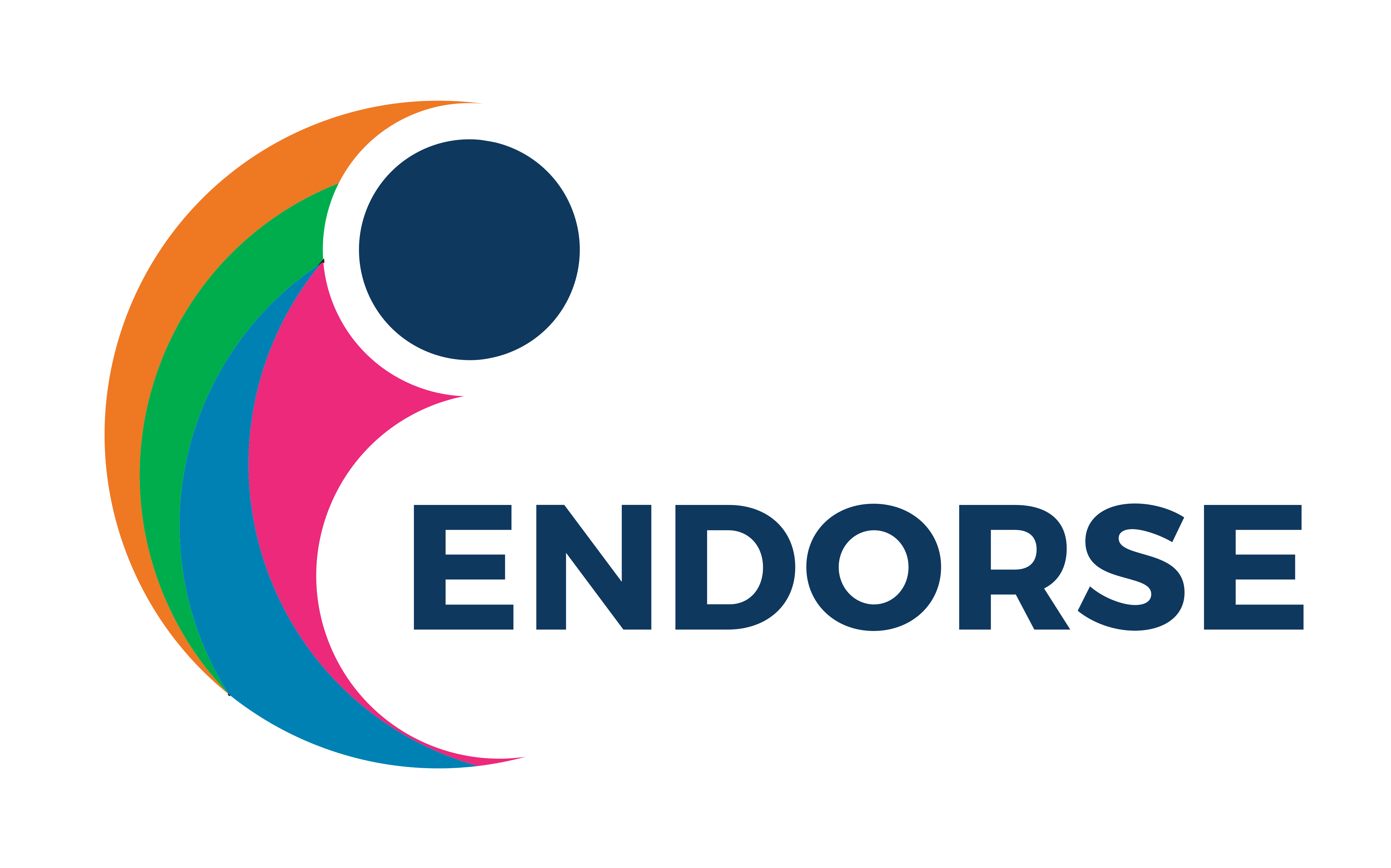 6. Industrial property rights and protection of intellectual property
Comprehensive information on property rights and protection of intellectual property of a business in Greece can be found here:


https://www.gov.gr/en/sdg/starting-running-and-closing-business/intellectual-property-rights
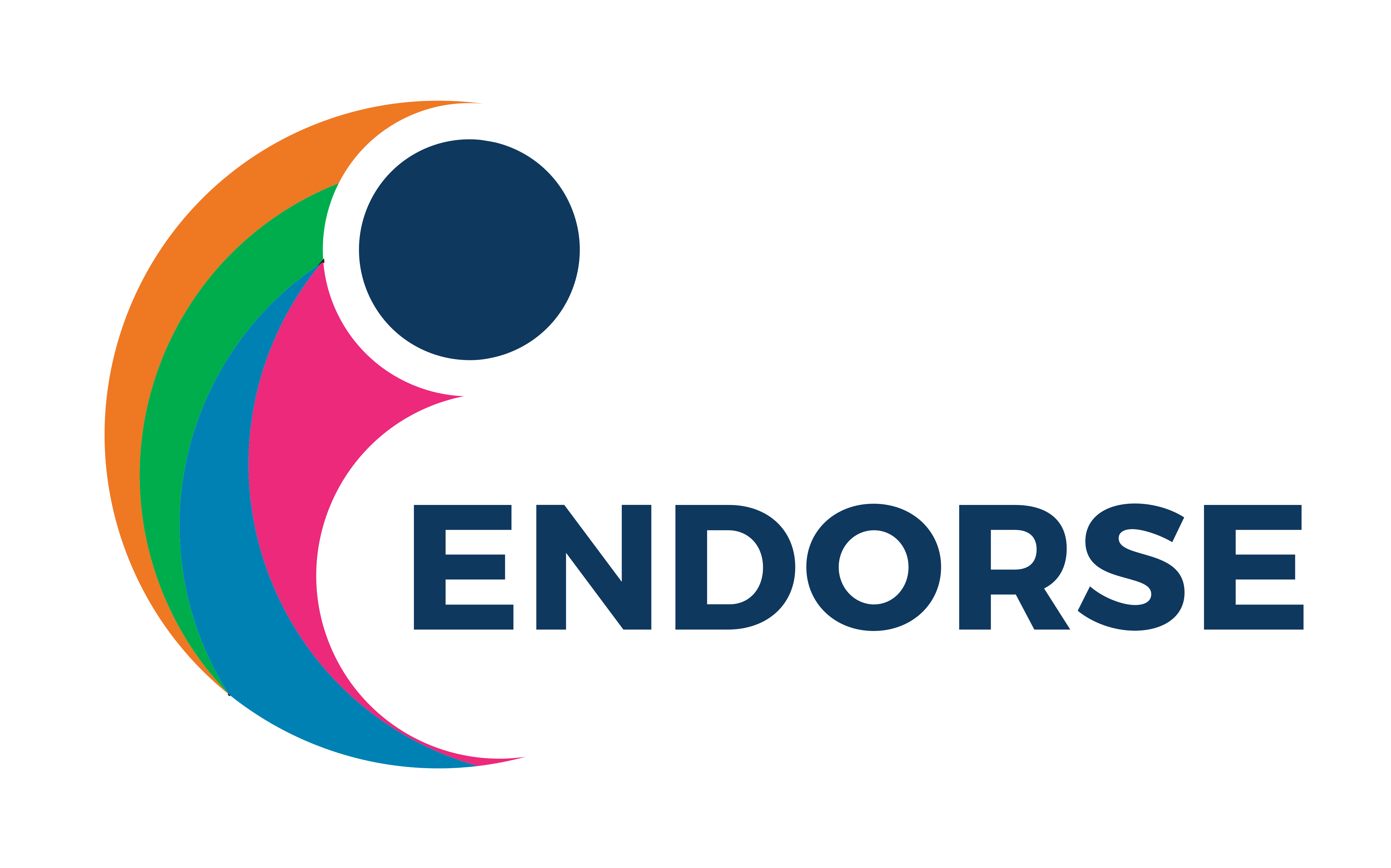 7. Funding and support
Comprehensive information on funding opportunities and support of a business in Greece can be found here:

https://elevategreece.gov.gr/innovation-ecosystem/
https://www.espa.gr/el/Pages/procsimsea.aspx
https://21-27.antagonistikotita.gr/en/
https://www.ependyseis.gr/anaptyxiakos/
https://elevategreece.gov.gr/benefits/#
https://heban.gr/
https://www.theegg.gr/en/grow-your-business/startup-financing
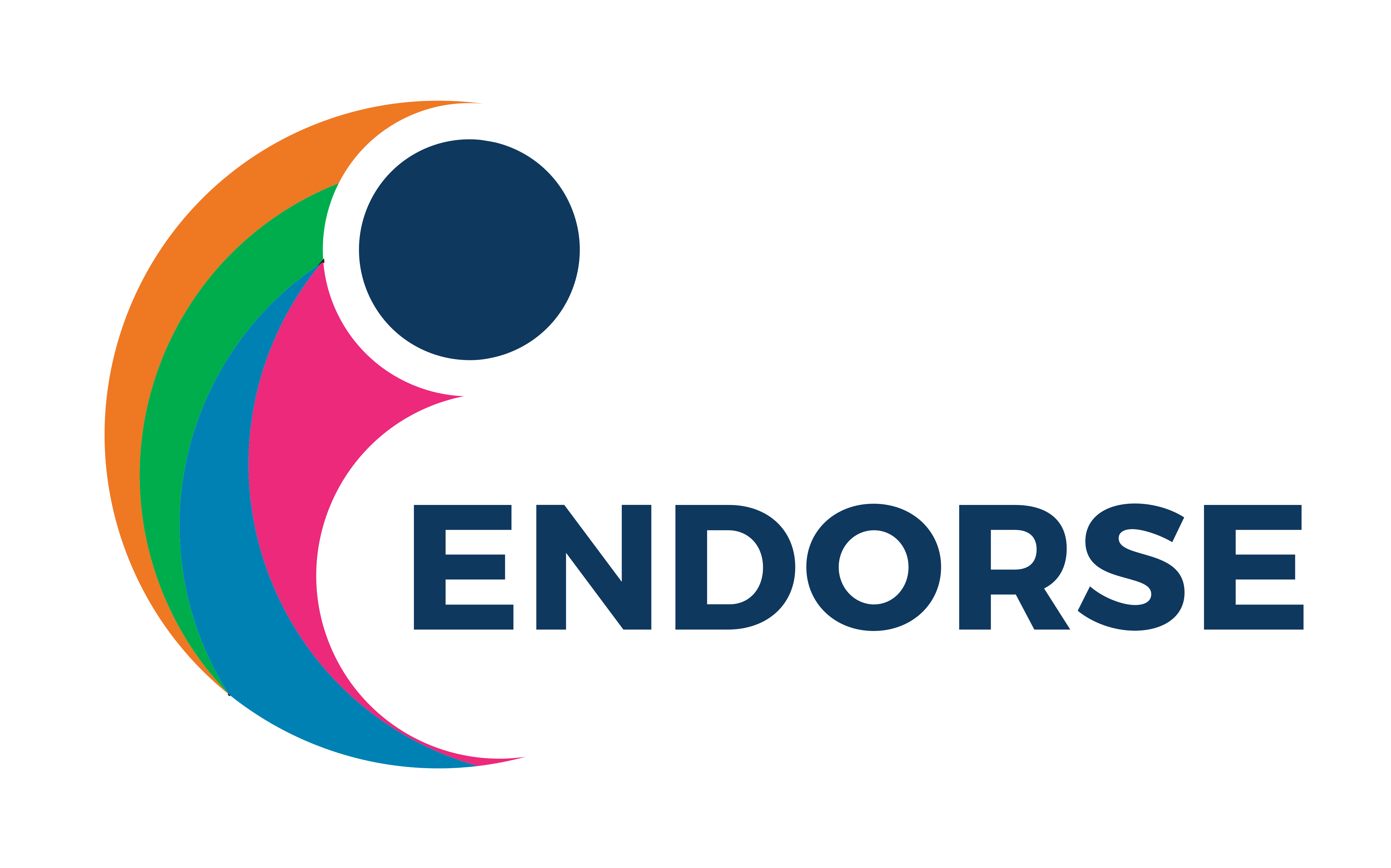 8. Regional funding and support organisations in the Attica region
Comprehensive information on regional funding and support organisations in the Attica region can be found here:

https://elevategreece.gov.gr/innovation-ecosystem/                    https://www.een.gr/en
https://21-27.antagonistikotita.gr/en/                                           https://archimedes.uoa.gr/en/
https://www.corallia.org/en/                                                          https://lefkippos.demokritos.gr/
https://en.ltcp.ntua.gr/                                                                  https://patt.espa2127.gr/
https://acci.gr/en/home-2/                                                            https://acein.aueb.gr/en/
https://theathensincube.gr/                                                          https://imegsevee.gr/en/
https://www.athensdigitallab.gr/en
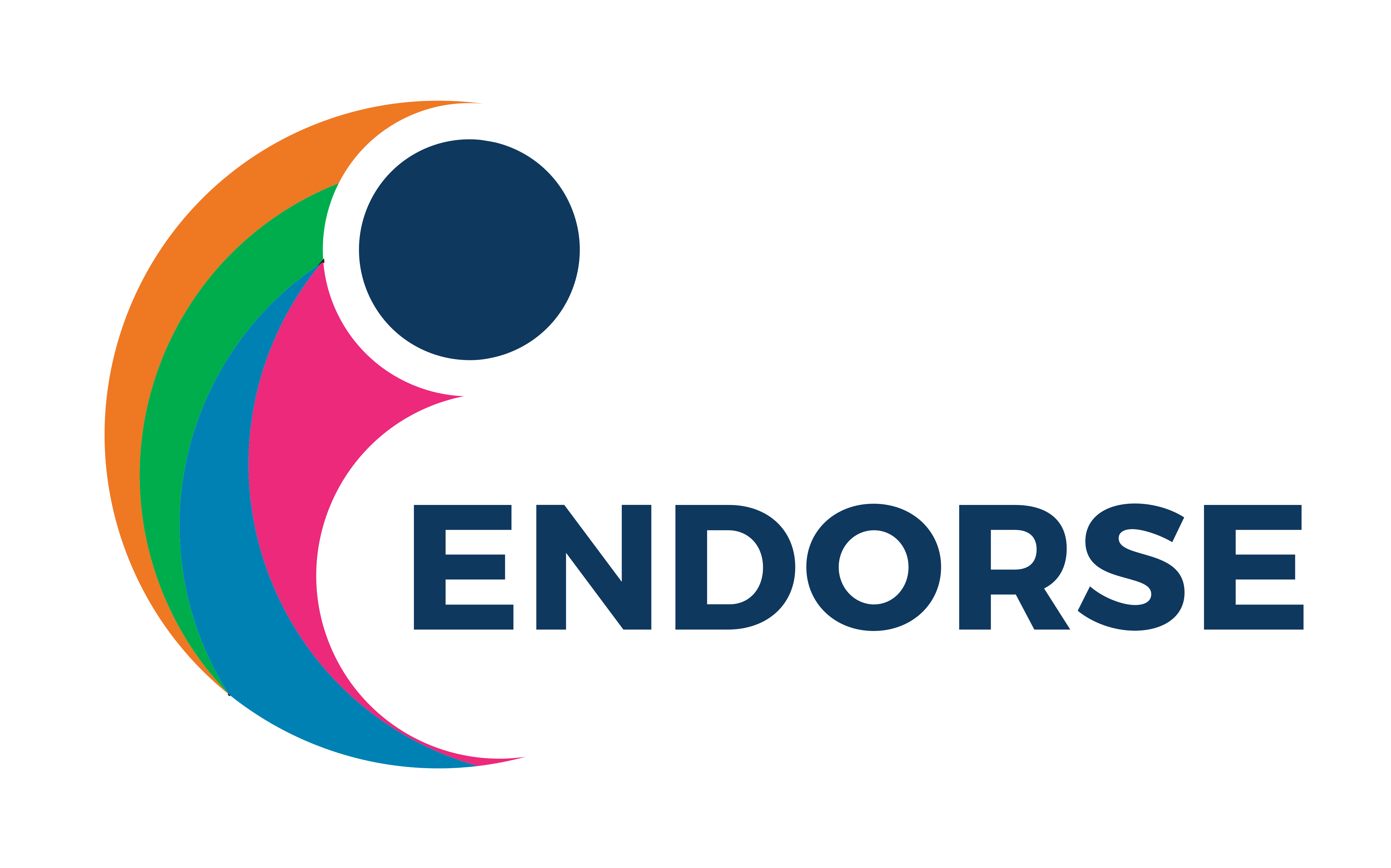 9. Regional funding and support organisations in the Western Greece region
Comprehensive information on regional funding and support organisations in the Western Greece region can be found here:
https://psp.org.gr/
https://dytikiellada.gr/
https://21-27.antagonistikotita.gr/en/
https://pointofsynergy.com/
https://www.equall.gr/nea-genia/equall-start-up-accelerator/point-of-synergy
https://www.achaiasa.gr/
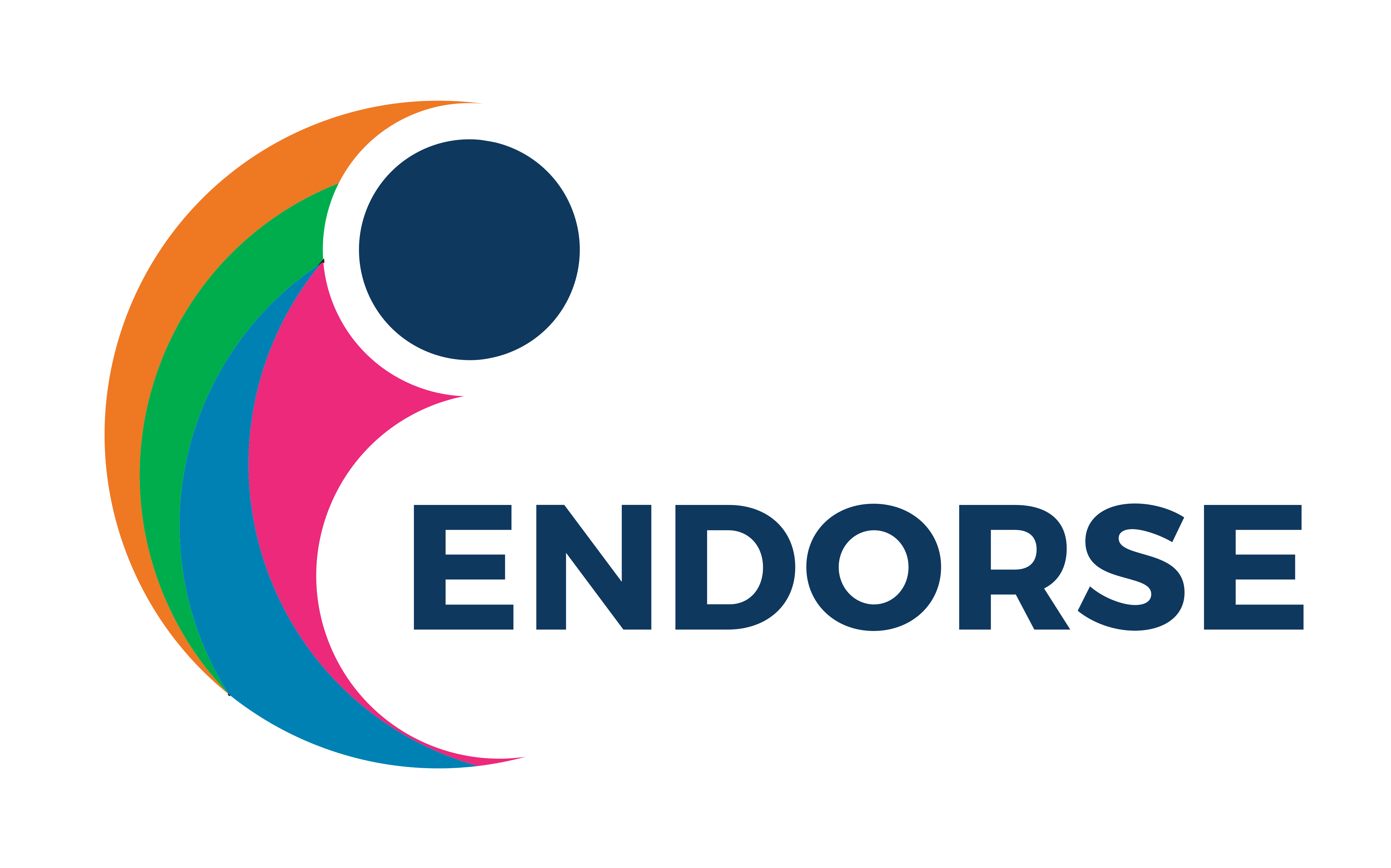 10. Regional funding and support organisations in the Epirus region
Comprehensive information on regional funding and support organisations in the Epirus region can be found here:
https://step-epirus.gr/?lang=en
https://moke.ac.uoi.gr/
https://21-27.antagonistikotita.gr/en/
https://www.espa-epirus.gr/
https://www.epirussa.gr/
https://www.equall.gr/nea-genia/equall-start-up-accelerator/point-of-synergy
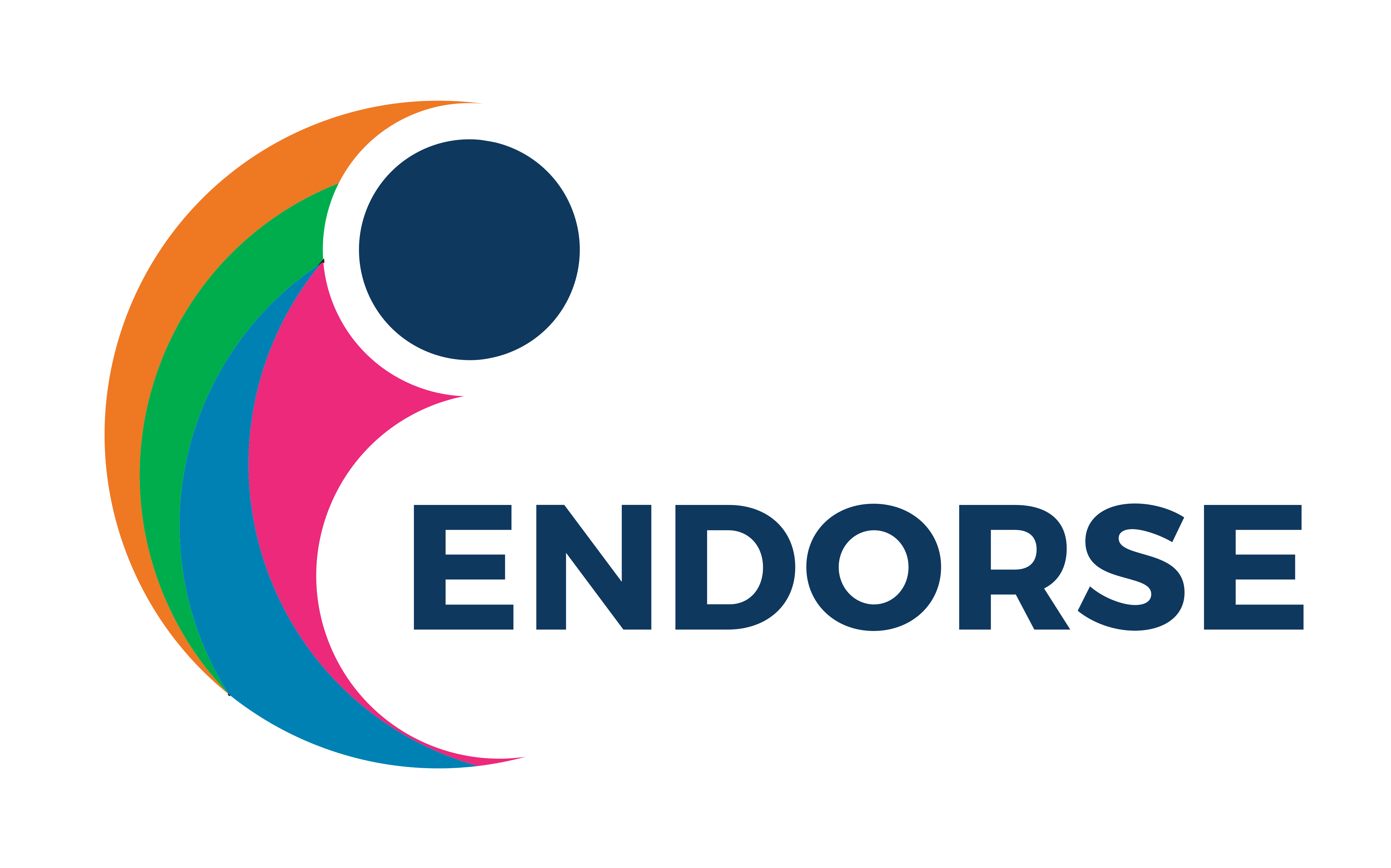 11. Business support networks in the city of Athens
Comprehensive information on business support networks in the City of Athens can be found here:
https://elevategreece.gov.gr/innovation-ecosystem/                    
https://www.een.gr/en
https://archimedes.uoa.gr/en/                                                      
https://www.corallia.org/en/                                                         
 https://lefkippos.demokritos.gr/                                                    
https://en.ltcp.ntua.gr/                                                                 https://theathensincube.gr/                                                          
https://imegsevee.gr/en/
https://www.athensdigitallab.gr/en 
https://acci.gr/en/home-2/  https://acein.aueb.gr/en/
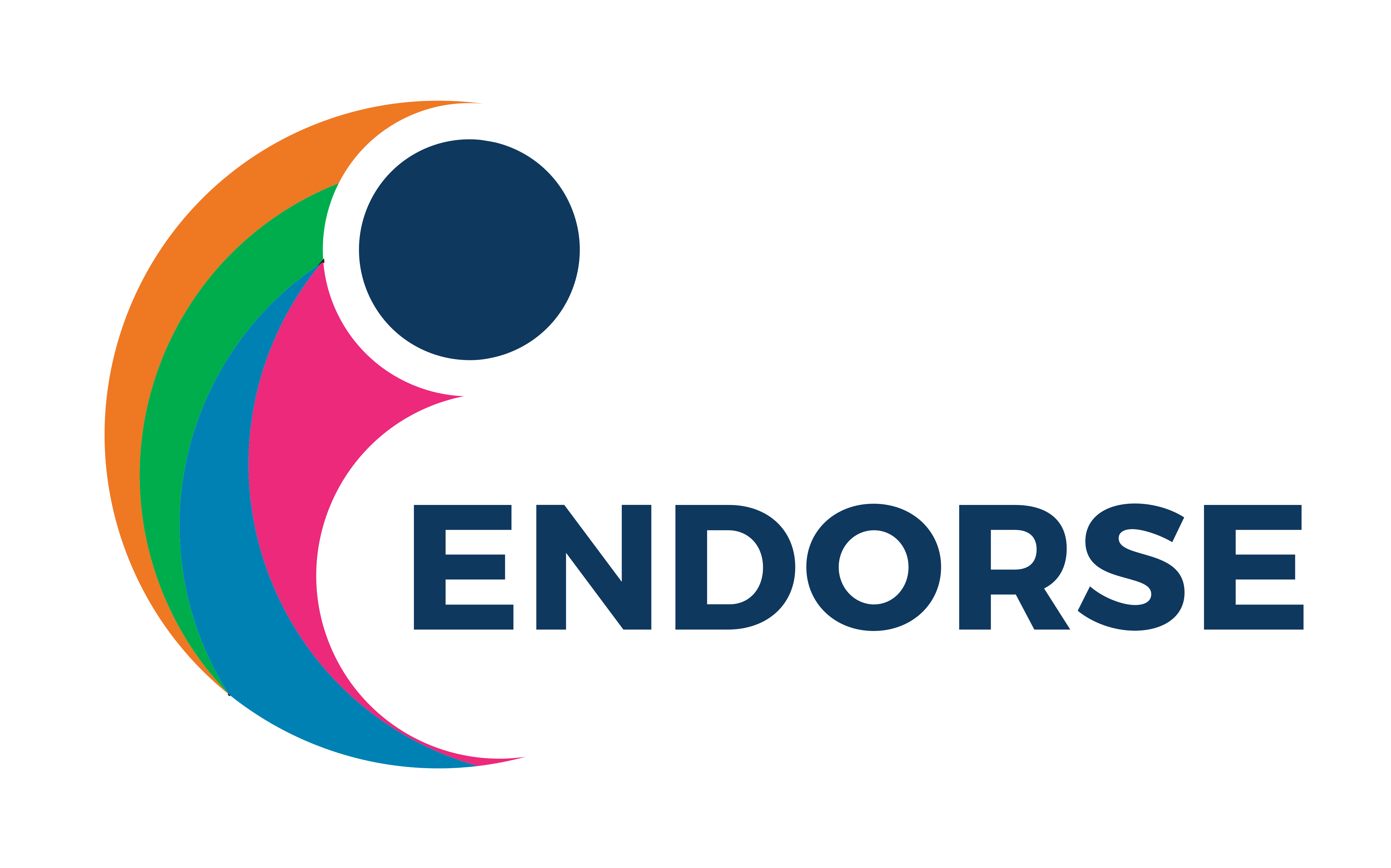 12. Business support networks in the city of Patras
Comprehensive information on business support networks in the City of Patras can be found here:
https://psp.org.gr/
https://www.e-a.gr/
https://pointofsynergy.com/
https://www.equall.gr/nea-genia/equall-start-up-accelerator/point-of-synergy
https://www.achaiasa.gr/
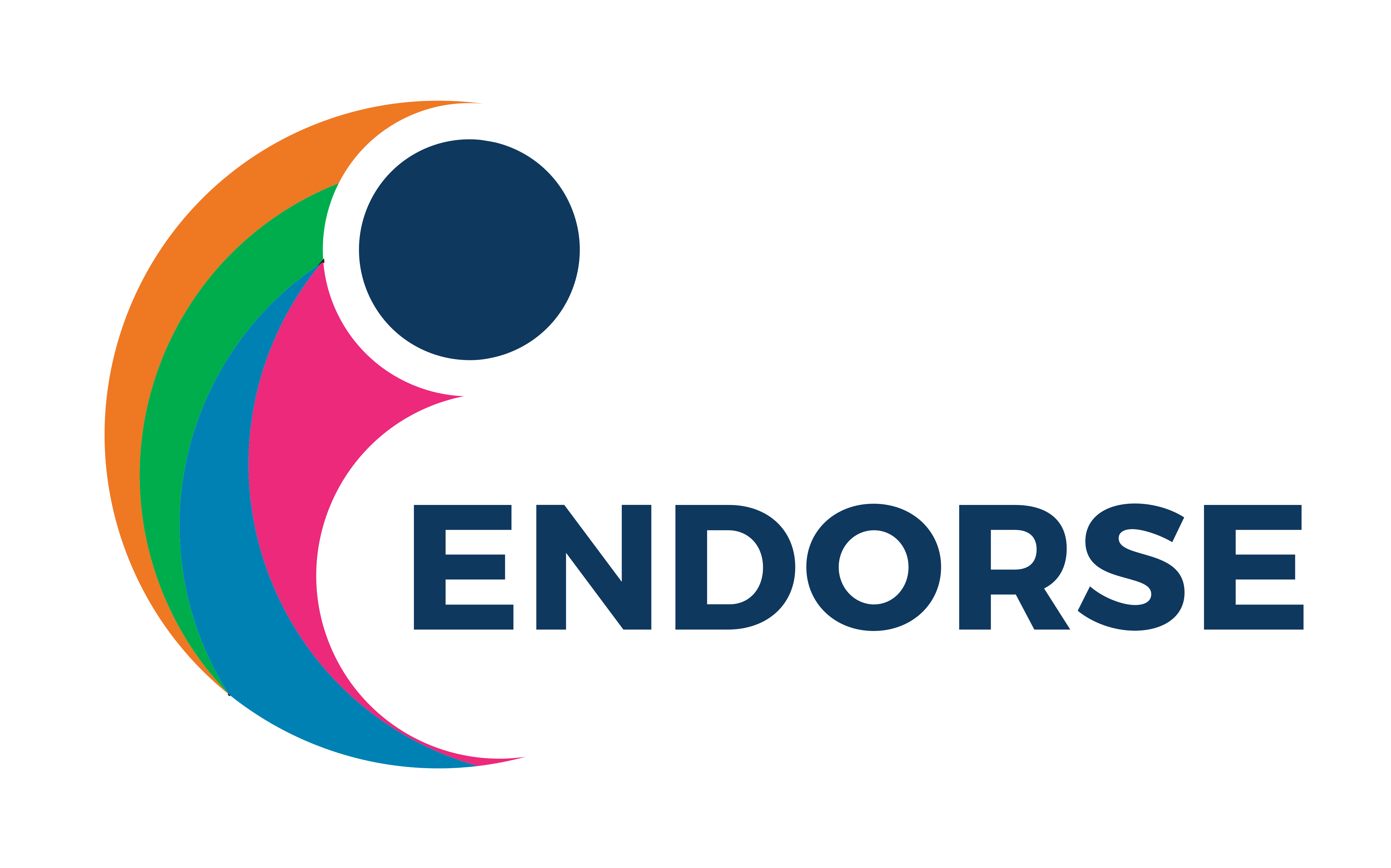 13. Business support networks in the city of Ioannina
Comprehensive information on business support networks in the City of Ioannina can be found here:

https://step-epirus.gr/?lang=en
https://www.cci-ioannina.gr/en/default.htm
https://moke.ac.uoi.gr/
https://www.epirussa.gr/
https://www.equall.gr/nea-genia/equall-start-up-accelerator/point-of-synergy